学
像
理
教
处
图
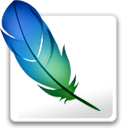 现有一张水果图片需要插入课文中，但是图片颜色过于暗淡，请你帮助调整颜色，使水果看起来令人垂涎欲滴。
【关键词】
饱和度
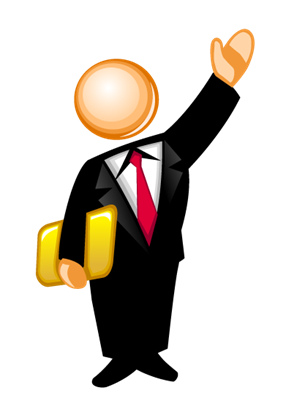 2.1
饱和度是指色彩的鲜艳程度，也称色彩的纯度。各种单色光是最饱和的色彩。饱和度取决于该色中含色成分和消色成分(灰色)的比例。含色成分越大，饱和度越大；消色成分越大，饱和度越小。
调节色彩饱和度可使图片颜色更鲜艳。
见视频。
学习元  http://lcell.bnu.edu.cn/
谢谢观看
北京师范大学 http://bnu.edu.cn
北京师范大学教育技术学院 http://set.bnu.edu.cn:8083/index.do
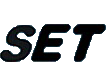 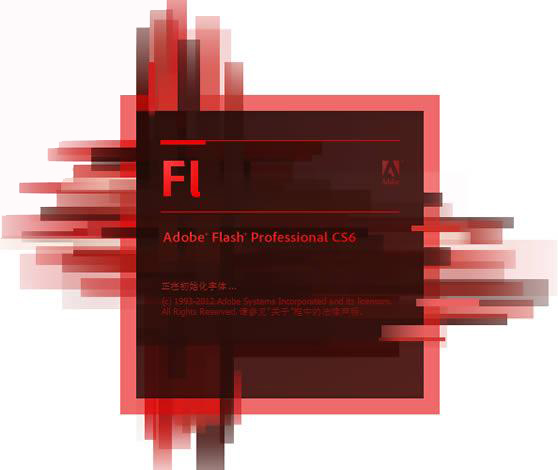 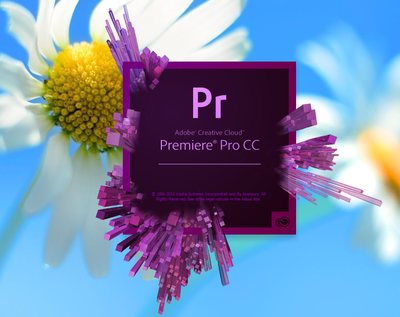 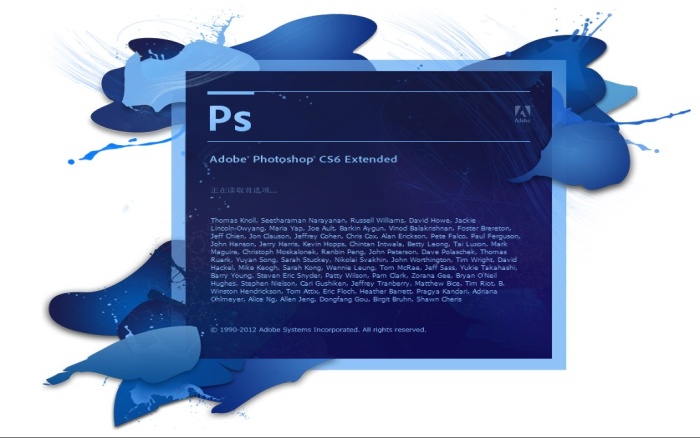 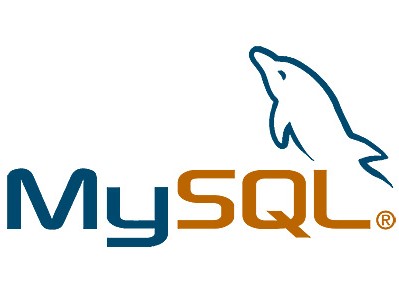